Skeletal System Introduction
Skeletal Functions
Bone Shapes
 Macro-Anatomy
 Micro- Anatomy
 Bone Growth
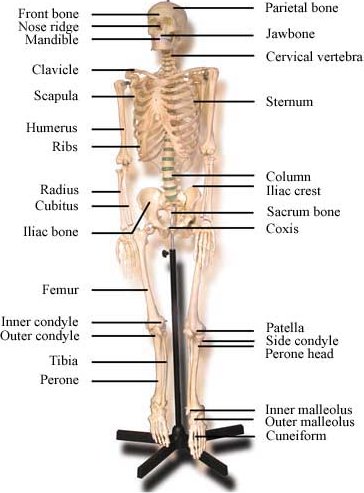 Skeletal Functions
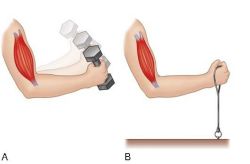 Structure/Support
Protection
Movement
Mineral Storage
Hemopoieses
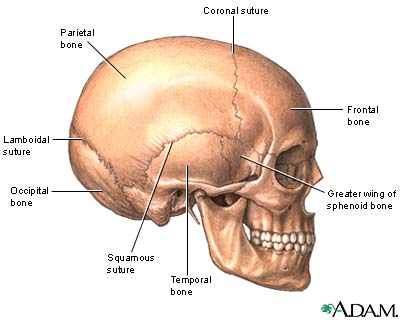 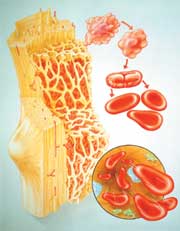 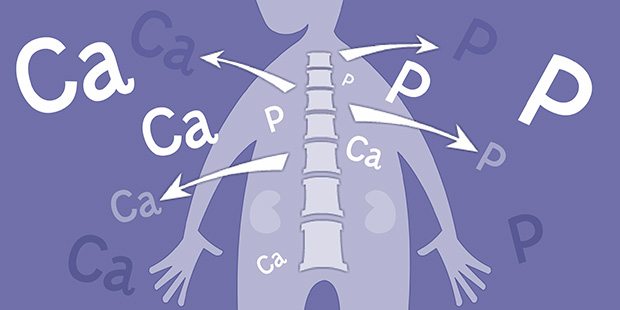 BONE SHAPES
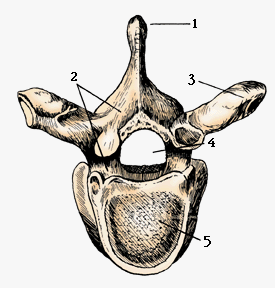 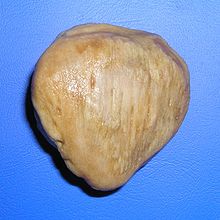 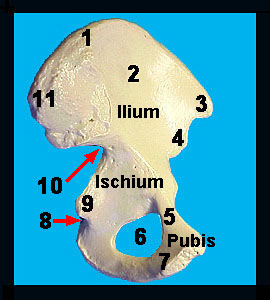 - Long Bone
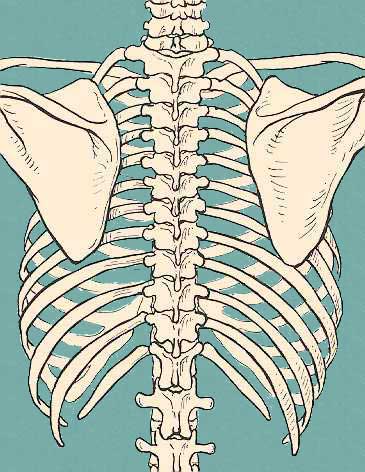 - Short Bone
- Irregular
- Flat bone
-Sesamoid bone
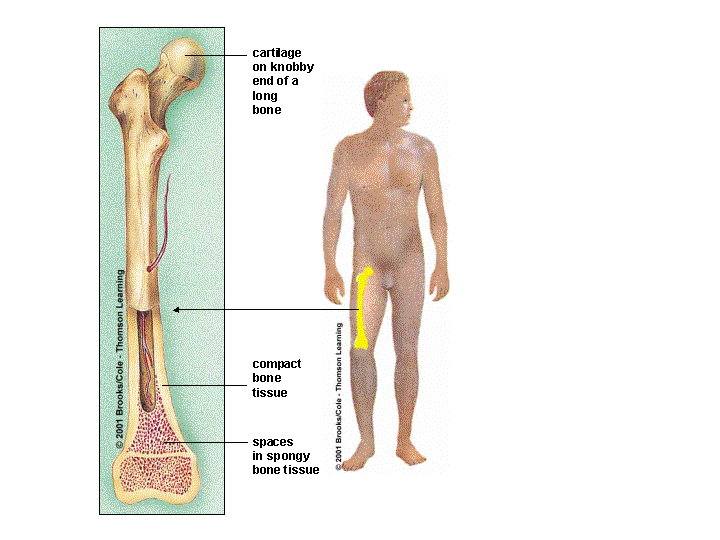 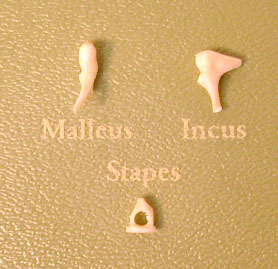 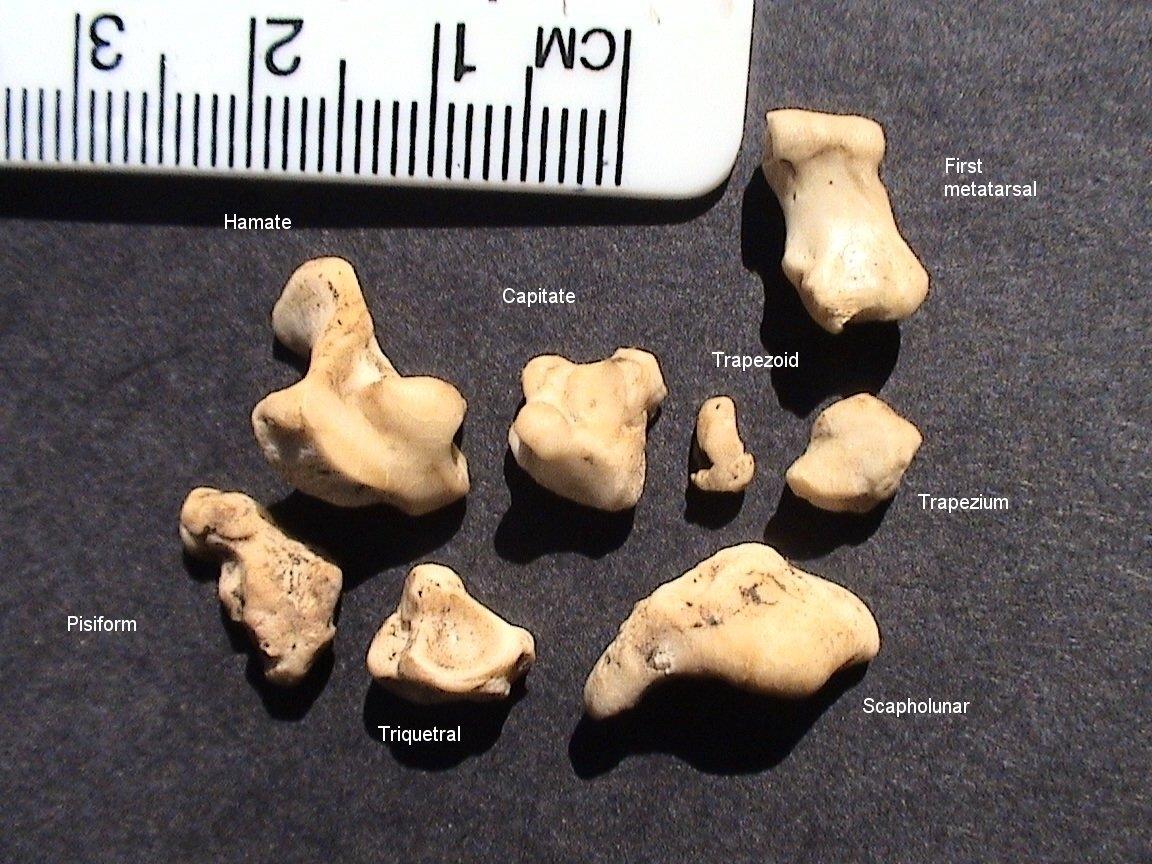 Another Sesamoid Bone
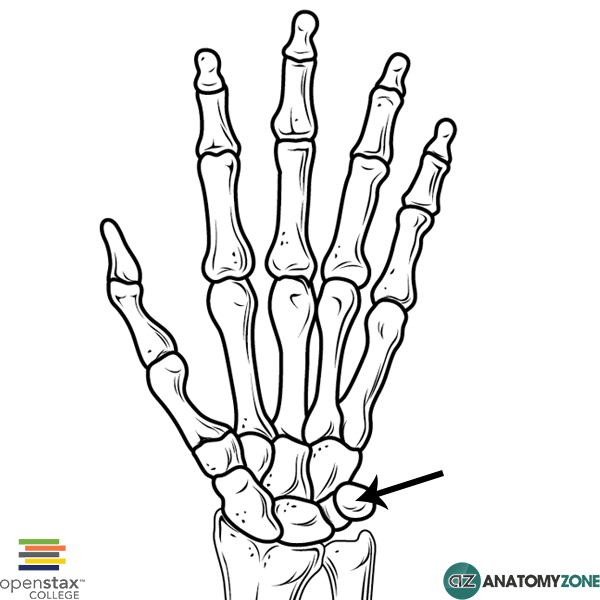 The PISIFORM – a carpal bone
LONG BONE MACRO-ANATOMY
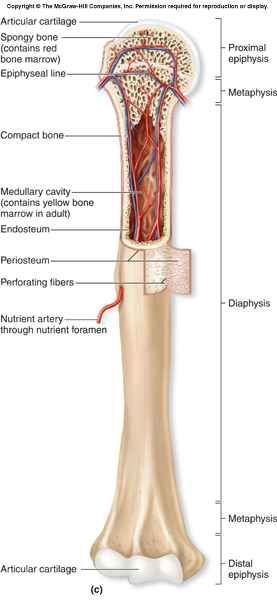 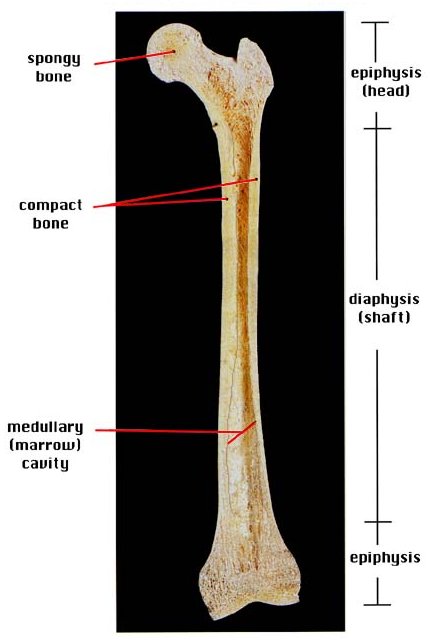 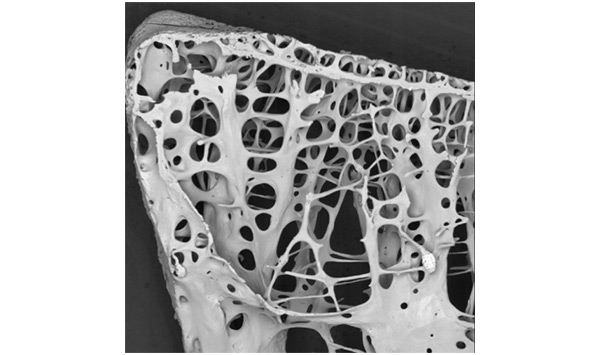 BONE Micro-Anatomy
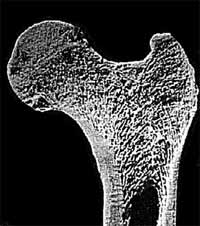 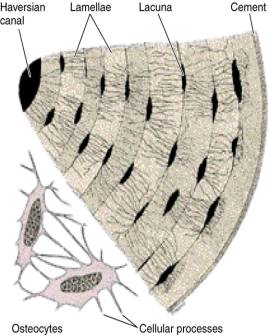 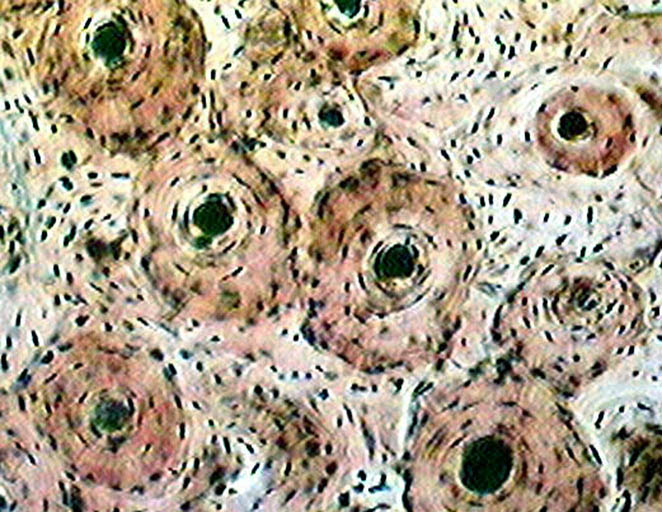 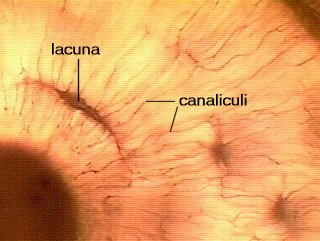 BONE GROWTH
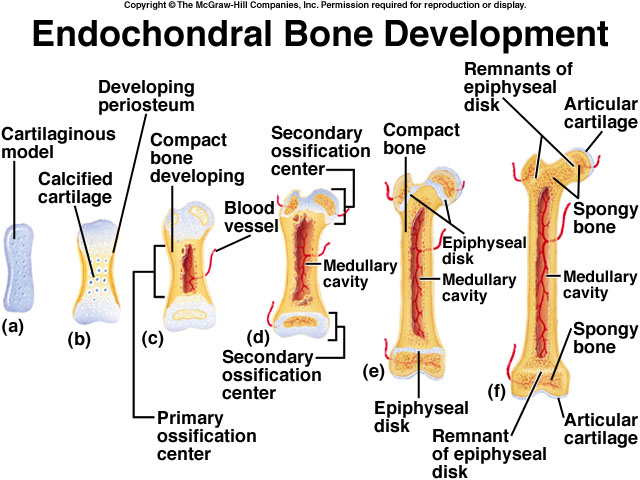 BONE CELLS
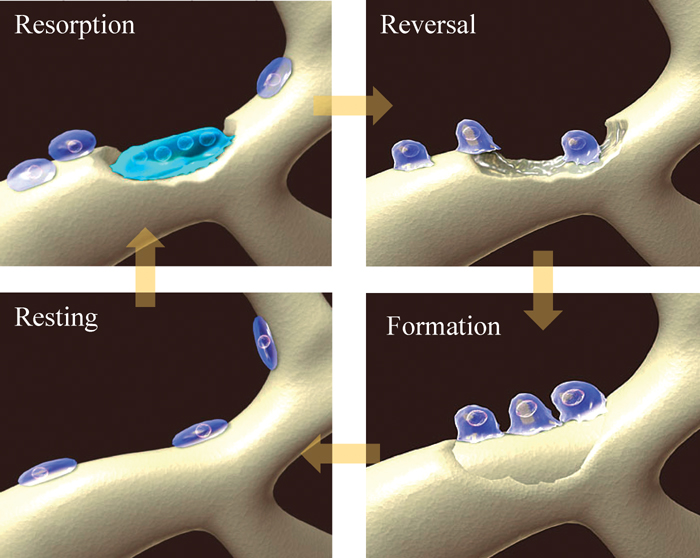 OSTEOBLASTS – Are cells that lay out calcified matrix and   Build new bone tissue
OSTEOCYTES – When osteoblasts cement themselves into a lacuna and become  mature functioning bone cells
OSTEOCLASTS – Are cells that Clear out and remove older bone matrix and free up the minerals